Rīcības plāns Eiropas Garantijas bērniem īstenošanai
24.05.2023.
Eiropas Garantija bērniem
Pieņemšanas datums: 2021.gada 14.jūnijs

Uzdevums dalībvalstīm:  
izstrādāt nacionālos rīcības plānus
reizi divos gados ziņot par progresu

Ieviešanas periods: 2021.-2030.gads

Pārraugošā institūcija ES: Eiropas Komisija 

Uzdevums EK: ziņot par progresu Padomei (ne vēlāk kā piecus gadus pēc pieņemšanas)

Koordinējošā iestāde LV: Labklājības ministrija.
2
Piekļuves neesamība:

bērnu aprūpes pakalpojumiem
izglītībai
brīvā laika aktivitātēm
veselības pakalpojumiem
mājoklim
veselīgam uzturam
u.c.
Bērnu nabadzības dažādās dimensijas
3
Eiropas Garantijas bērniem definētās darbības jomas
4
Eiropas Garantijas bērniem mērķa grupas
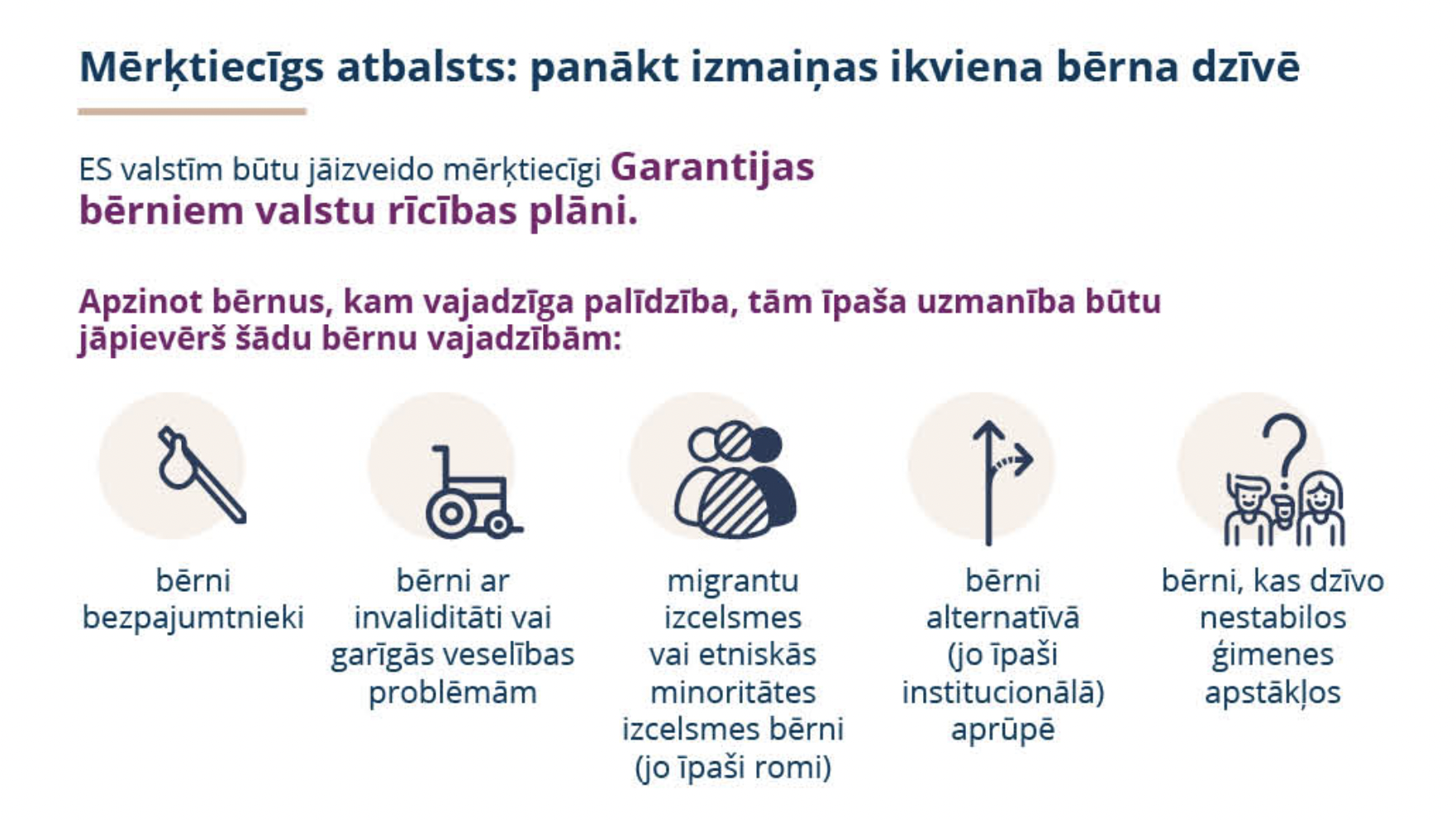 5
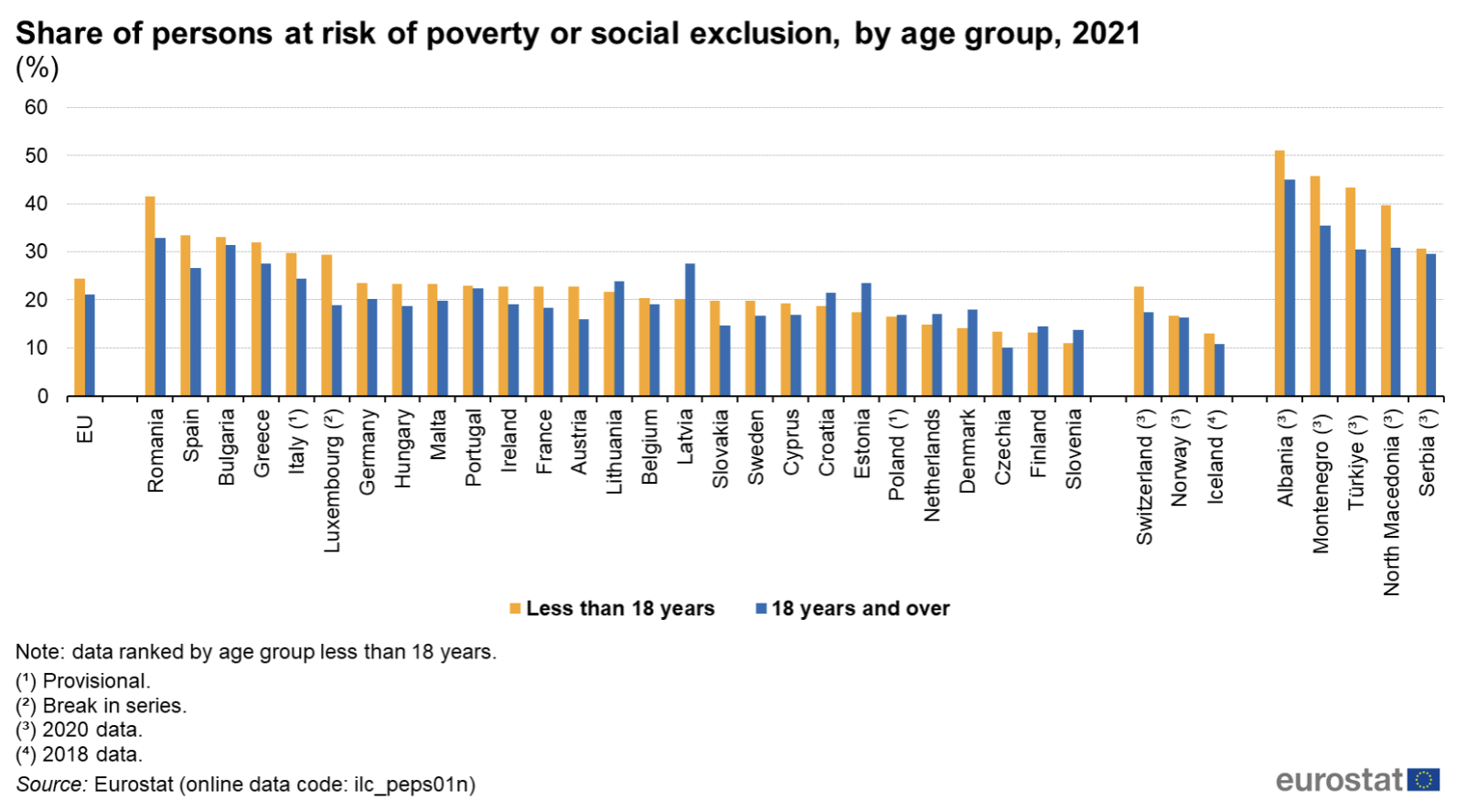 6
Organizētās domnīcas
Rīgā – valsts un pašvaldības institūcijas un NVO
Rēzeknē – pašvaldības, NVO un jauniešu pārstāvji


Domnīcās pārrunātas: 
rīcības plāna mērķa grupas
Eiropas Garantijas bērniem definēto jomu attiecināmība uz attiecīgu mērķa grupu
konstatētās problēmas
nepieciešamie risinājumi
7
Rīcības plāna pasākumi
Pasākumi mērķēti pieejamākiem pakalpojumiem visiem bērniem (piemēram, zobārstniecības pakalpojumu pieejamība bērniem, psihiskās veselības pakalpojumu pieejamības veicināšana u.c.)

Pasākumi konkrētām mērķa grupām
(atbalsts romu bērniem un bērniem, kuri bēg no kara Ukrainā, ārpusģimenes aprūpē esoši bērni, bērni, kuri dzīvo daudzbērnu vai viena vecāka ģimenē u.c.).
8
Rīcības plāna virziens “Izglītības un ārpusklases nodarbību pieejamība”
pirmsskolas izglītības pieejamības uzlabošana 
priekšlaicīgas mācību pārtraukšanas samazināšana
atbalsts mācību līdzekļiem
ārpusskolas izglītības programmu un aktivitāšu pieejamības veicināšana
braukšanas maksas atvieglojumi un nodokļu atlaides
valsts atbalsta programma «Latvijas Goda ģimenes apliecības programma»
9
Rīcības plāna virziens “Veselīgs uzturs un veselīga maltīte katru skolas dienu”
valsts finansējums skolēnu ēdināšanai
pārtikas komplektu nodrošināšana personām
veselības veicināšanas un slimību profilakses pasākumi
speciālistu izglītošana par veselīga uztura jautājumiem
pārtikas produktu sastāva uzlabošana jeb reformulācija
harmonizēts ES uzturvielu profilēšanas modelis
veicināts dzeramā ūdens patēriņa pieaugums sabiedrībā
veselīga uztura ieteikumi dažādām sabiedrības grupām
10
Rīcības plāna virziens “Veselības aprūpe”
valsts apmaksāto zobārstniecības pakalpojumu pieejamība
jaundzimušo skrīninga pilnveide
augsta riska grūtnieču un jaundzimušo atbilstoša aprūpe
bērnu hematoonkoloģisko pakalpojumu attīstīšana
bērnu un pusaudžu psihiskās veselības pakalpojumu pieejamības uzlabošana
atbalsts bērniem un jauniešiem ar autiska spektra vai citiem uzvedības un sociālās komunikācijas traucējumiem
agrīnās attīstības izvērtējums bērniem no 1,5 līdz 3 gadu vecumam
veselības aprūpes pilnveide bērniem ar 1. tipa cukura diabētu
dinamiskās novērošanas kārtība bērniem un pieaugušajiem ar  hroniskām un iedzimtām  slimībām
kompensējamo medikamentu un medicīnisko ierīču saraksta paplašināšana
medicīniskās rehabilitācijas pakalpojumu bērniem pilnveide
narkoloģiskās ārstēšanas pakalpojumu pieejamības bērniem pilnveide
11
Rīcības plāna virziens “Pienācīga mājokļa pieejamība”
atbalsts pašvaldības īres un sociālo mājokļu būvniecībai un atjaunošanai
veicināta romu izpratne par komunālo pakalpojumu maksāšanas nepieciešamību
12
Rīcības plāna ieviešanas uzraudzība, novērtēšana
Ieviešanas uzraudzības funkcija:
Bērnu lietu sadarbības padomes apakšgrupa, kura atbildīga par rīcības plāna izstrādi, [aktualizēšanu un ieviešanu];

Atskaitīšanās par rīcības plāna ieviešanu:
iekļaujama ikgadējā ziņojumā par bērnu stāvokli Latvijā.
13
Bērnu lietu sadarbības padomes lēmumi
Konceptuāli atbalstīt LM sniegto informāciju.
Iesaistītajām institūcijām operatīvi saskaņot kopīgi izstrādāto rīcības plānu
Labklājības ministrijai precizēt plānu un iesniegt to Eiropas Komisijai līdz š.g. 1.jūnijam.
BLSP apakšgrupai nodrošināt Rīcības Plāna ieviešanas uzraudzību  
(“Par Rīcības plāna izstrādi par to, kā laikposmā līdz 2030.gadam īstenot Padomes ieteikumu (ES) 2021/1004 (2021.gada 14.jūnijs), ar ko izveido Eiropas Garantiju bērniem””)
14
Paldies par uzmanību!
Jautājumi?